LEIS COMPLEMENTARES 173/2020 e 178/2020
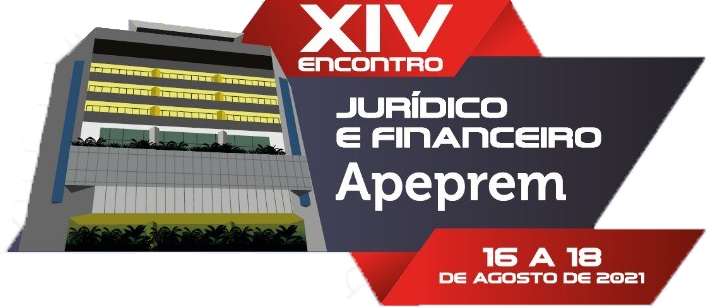 Alexandre Manir Figueiredo Sarquis
LEI 173/2020 – reajuste de servidor, abono de permanência, promoção, adicional de tempo, concurso/ nomeação para cargo, reestruturação de carreira e a concessão do abono pecuniário e a repercussão no RPPS.

LEI 178/2020 – Despesa com pessoal – cobertura da insuficiência financeira.
Antes de mais nada
O que é Direito Financeiro?
Qual o tamanho do Direito Financeiro?
Título VI (de IX) – Da Tributação e do Orçamento
Capítulo II – Das Finanças Públicas (art. 163 a 169)
8 artigos com 1577 de 39537 palavras (4%)
Emendas Constitucionais 19, 42, 45, 85, 86, 100, 102, 103, 105, 106 e 109.
HOJE
17 artigos com 6253 de 66089 palavras (9,5%)
Natureza do Orçamento
Fenômeno Orçamentário
Contábil
Política
Jurídica
Econômica
Natureza do Orçamento
Lei formal
Lei material
Lei material de efeitos concretos
Orçamento do Executivo x Orçamento do Legislativo
Natureza do Orçamento
“Autorização” da despesa
Lei autorizadora em sentido estrito
Existência de crédito no orçamento
Existência de dotação no crédito
Antecedência da licitação pública ou justificação da escolha
Antecedência do contratação (contrato administrativo)
Antecedência da Nota de Empenho
Antecedência da Liquidação
O desafio da Governança
Precedentes da LRF (constituição de 67)
Art 66 - o montante da despesa autorizada em cada exercício financeiro não poderá ser superior ao total das receitas estimadas para o mesmo período. (...)
§ 3º - Se no curso do exercício financeiro a execução orçamentária demonstrar a probabilidade de deficit superior a dez por cento do total da receita estimada, o Poder Executivo deverá propor ao Poder Legislativo as medidas necessárias para restabelecer o equilíbrio orçamentário,
§ 4º - A despesa de pessoal da União, Estados ou Municípios não poderá exceder de cinqüenta por cento das respectivas receitas correntes.
O desafio da Governança
Precedentes da LRF (constituição de 88)
Art. 169. A despesa com pessoal ativo e inativo da União, dos Estados, do Distrito Federal e dos Municípios não poderá exceder os limites estabelecidos em lei complementar.
§ 1º A concessão de qualquer vantagem ou aumento de remuneração, a criação de cargos, empregos e funções ou alteração de estrutura de carreiras, bem como a admissão ou contratação de pessoal, a qualquer título, pelos órgãos e entidades da administração direta ou indireta, inclusive fundações instituídas e mantidas pelo poder público, só poderão ser feitas: 
I - se houver prévia dotação orçamentária suficiente para atender às projeções de despesa de pessoal e aos acréscimos dela decorrentes;    
II - se houver autorização específica na lei de diretrizes orçamentárias, ressalvadas as empresas públicas e as sociedades de economia mista.
§ 2º Decorrido o prazo estabelecido na lei complementar referida neste artigo para a adaptação aos parâmetros ali previstos, serão imediatamente suspensos todos os repasses de verbas federais ou estaduais aos Estados, ao Distrito Federal e aos Municípios que não observarem os referidos limites.
O desafio da Governança
Precedentes da LRF (constituição de 88)
§ 3º Para o cumprimento dos limites estabelecidos com base neste artigo, durante o prazo fixado na lei complementar referida no caput, a União, os Estados, o Distrito Federal e os Municípios adotarão as seguintes providências:
I - redução em pelo menos vinte por cento das despesas com cargos em comissão e funções de confiança; 
II - exoneração dos servidores não estáveis. 
§ 4º Se as medidas adotadas com base no parágrafo anterior não forem suficientes para assegurar o cumprimento da determinação da lei complementar referida neste artigo, o servidor estável poderá perder o cargo, desde que ato normativo motivado de cada um dos Poderes especifique a atividade funcional, o órgão ou unidade administrativa objeto da redução de pessoal.  
§ 5º O servidor que perder o cargo na forma do parágrafo anterior fará jus a indenização correspondente a um mês de remuneração por ano de serviço.
§ 6º O cargo objeto da redução prevista nos parágrafos anteriores será considerado extinto, vedada a criação de cargo, emprego ou função com atribuições iguais ou assemelhadas pelo prazo de quatro anos.
§ 7º Lei federal disporá sobre as normas gerais a serem obedecidas na efetivação do disposto no § 4º.
Limite de Gasto com Pessoal
Lei CAMATA 1 – 60%-60%-60%
LEI COMPLEMENTAR Nº 82, DE 27 DE MARÇO DE 1995
Disciplina os limites das despesas com o funcionalismo público, na forma do art. 169 da Constituição Federal. (Lei Camata)

O PRESIDENTE DA REPÚBLICA Faço saber que o Congresso Nacional decreta e eu sanciono a seguinte Lei:

Art. 1º As despesas totais com pessoal ativo e inativo da administração direta e indireta, inclusive fundações, empresas públicas e sociedades de economia mista, pagas com receitas correntes da União, dos Estados, do Distrito Federal e dos Municípios não poderão, em cada exercício financeiro, exceder:
I - no caso da União, a sessenta por cento da respectiva receita corrente líquida, entendida esta como sendo o total da receita corrente, deduzidos os valores correspondentes às transferências por participações, constitucionais e legais, dos Estados, Distrito Federal e Municípios na arrecadação de tributos de competência da União, bem como as receitas de que trata o art. 239 da Constituição Federal, e, ainda, os valores correspondentes às despesas com o pagamento de benefícios no âmbito do Regime Geral da Previdência Social;
II - no caso dos Estados, a sessenta por cento das respectivas receitas correntes líquidas, entendidas como sendo os totais das respectivas receitas correntes, deduzidos os valores das transferências por participações, constitucionais e legais, dos Municípios na arrecadação de tributos de competência dos Estados;
III - no caso do Distrito Federal e dos Municípios, a sessenta por cento das respectivas receitas correntes.
§ 1º Se as despesas de que trata este artigo excederem, no exercício da publicação desta Lei Complementar, aos limites nele fixados, deverão retornar àqueles limites no prazo máximo de três exercícios financeiros, a contar daquele em que esta Lei Complementar entrar em vigor, à razão de um terço do excedente por exercício.
§ 2º A União, os Estados, o Distrito Federal e os Municípios publicarão, até trinta dias após o encerramento de cada mês, demonstrativo da execução orçamentária, do mês e até o mês, explicitando, de forma individualizada, os valores de cada item considerado para efeito do cálculo das receitas correntes líquidas, das despesas totais de pessoal e, conseqüentemente, da referida participação.
§ 3º Sempre que o demonstrativo de que trata o parágrafo anterior, no que tange à despesa acumulada até o mês, indicar o descumprimento dos limites fixados nesta Lei Complementar, ficarão vedadas, até que a situação se regularize, quaisquer revisões, reajustes ou adequações de remuneração que impliquem aumento de despesas.

Art. 2º Esta Lei Complementar entra em vigor no primeiro exercício financeiro subseqüente ao de sua publicação.

Art. 3º Revogam-se as disposições em contrário.

Brasília, 27de março de 1995; 174º da Independência e 107º da República.
Limite de Gasto com Pessoal
Lei CAMATA 2 – 50%-60%-60%
LEI COMPLEMENTAR Nº 96, DE 31 DE MAIO DE 1999

Disciplina os limites das despesas com pessoal, na forma do art. 169 da Constituição.

O PRESIDENTE DA REPÚBLICA Faço saber que o Congresso Nacional decreta e eu sanciono a seguinte Lei:
Art. 1o As Despesas Totais com Pessoal não podem exceder a:
I - no caso da União: cinqüenta por cento da Receita Corrente Líquida Federal;
II - no caso dos Estados e do Distrito Federal: sessenta por cento da Receita Corrente Líquida Estadual;
III - no caso dos Municípios: sessenta por cento da Receita Corrente Líquida Municipal.
Parágrafo único. Para fins do disposto neste artigo serão consideradas as despesas e as receitas de todos os órgãos e entidades da administração direta e indireta, mantidas no todo ou em parte pelo Poder Público.
Art. 2o Para os fins do disposto nesta Lei Complementar, consideram-se:
I - Despesas Totais com Pessoal: o somatório das Despesas de Pessoal e Encargos Sociais da administração direta e indireta, realizadas pela União, pelos Estados, pelo Distrito Federal e pelos Municípios, considerando-se os ativos, inativos e pensionistas, excetuando-se as obrigações relativas a indenizações por demissões, inclusive gastos com incentivos à demissão voluntária;
II - Despesas de Pessoal: o somatório dos gastos com qualquer espécie remuneratória, tais como vencimentos e vantagens fixas e variáveis, subsídios, proventos de aposentadoria, reformas e pensões, provenientes de cargos, funções ou empregos públicos, civis, militares ou de membros de Poder, inclusive adicionais, gratificações, horas extras e vantagens pessoais de qualquer natureza;
III - Encargos Sociais: o somatório das despesas com os encargos sociais, inclusive as contribuições para as entidades de previdência realizadas pela União, pelos Estados, pelo Distrito Federal e pelos Municípios;
IV - Receita Corrente Líquida Federal: o somatório das receitas tributárias, de contribuições patrimoniais, industriais, agropecuárias e de serviços e outras receitas correntes, com as transferências correntes, destas excluídas as transferências intragovernamentais, deduzidas:
a) as repartições constitucionais e legais de sua receita tributária para Estados, Distrito Federal e Municípios; e
b) o produto da arrecadação das contribuições sociais, dos empregados e empregadores, ao regime geral de previdência social e das contribuições de que trata o art. 239 da Constituição;
V - Receita Corrente Líquida Estadual: o somatório das receitas tributárias, de contribuições patrimoniais, industriais, agropecuárias e de serviços e outras receitas correntes, com as transferências correntes, destas excluídas as transferências intragovernamentais, deduzidas as repartições constitucionais e legais de sua receita tributária para Municípios;
VI - Receita Corrente Líquida Municipal: o somatório das receitas tributárias, de contribuições patrimoniais, industriais, agropecuárias e de serviços e outras receitas correntes, com as transferências correntes, destas excluídas as transferências intragovernamentais.
Art. 3o Sempre que as despesas com pessoal da União, dos Estados, do Distrito Federal ou dos Municípios estiverem acima dos limites fixados no art. 1o, ficam vedadas:
I - a concessão de vantagem ou aumento de remuneração, a qualquer título;
II - a criação de cargos, empregos e funções ou alteração de estrutura de carreira;
III - novas admissões ou contratações de pessoal, a qualquer título, pelos órgãos e pelas entidades da administração direta ou indireta, mantidas, no todo ou em parte, pelo Poder Público; e
IV - a concessão a servidores de quaisquer benefícios não previstos constitucionalmente.
Parágrafo único. A vedação a novas admissões e contratações de pessoal de que trata o inciso III não se aplica à reposição decorrente de falecimento ou aposentadoria nas atividades finalísticas de saúde, educação e segurança pública.
Art. 4o A partir da entrada em vigor desta Lei Complementar, os entes estatais cujas despesas com pessoal estiverem acima dos limites fixados no art. 1o deverão adaptar-se a estes limites, à razão de, no mínimo, dois terços do excesso nos primeiros doze meses e o restante nos doze meses subseqüentes.
Art. 5o A inobservância do disposto no artigo anterior ou, após o prazo ali previsto, do disposto no art. 1o, implica, enquanto durar o descumprimento:
I - a suspensão dos repasses de verbas federais ou estaduais;
II - a vedação à:
a) concessão, direta ou indireta, de garantia da União; e
b) contratação de operação de crédito junto às instituições financeiras federais.
§ 1o Observado o disposto no inciso X do art. 167 da Constituição, a vedação constante da alínea "a" do inciso II não se aplica a operações que visem à redução das despesas com pessoal.
§ 2o Para os efeitos deste artigo, fica o Ministério da Fazenda responsável por atestar, anualmente, o cumprimento do cronograma de ajuste mencionado no artigo anterior, podendo, para tanto, requerer informações dos órgãos e das entidades da União, dos Estados, do Distrito Federal e dos Municípios.
Art. 6o Para atender aos limites do art. 1o, a União, os Estados, o Distrito Federal e os Municípios adotarão as seguintes providências:
I - redução em pelo menos vinte por cento das despesas com cargos em comissão e funções de confiança;
II - exoneração dos servidores não estáveis;
III - exoneração dos servidores estáveis.
§ 1o A providência prevista em cada inciso do caput somente será adotada se a do inciso anterior não for suficiente para alcançar o limite previsto.
§ 2o Poderá ser adotada a redução da jornada de trabalho, com adequação proporcional dos vencimentos à jornada reduzida, como medida independente ou conjunta com as referidas neste artigo para atingir o objetivo previsto no art. 1o.
Art. 7o A União, os Estados, o Distrito Federal e os Municípios publicarão, em órgão oficial de divulgação, até trinta dias após o encerramento de cada mês, demonstrativo de execução orçamentária, do mês e do acumulado nos últimos doze meses, explicitando, de forma individualizada, os valores de cada item considerado para efeito do cálculo das receitas correntes líquidas e das despesas totais com pessoal.
Art. 8o Fica o órgão de controle externo da União, dos Estados, do Distrito Federal e dos Municípios responsável, na respectiva área de competência, por verificar mensalmente e em relação ao período dos últimos doze meses, o cumprimento desta Lei Complementar, encaminhando o resultado ao Ministério da Fazenda.
Parágrafo único. No caso de Município que não tenha órgão de controle externo, a responsabilidade pela verificação anual é do Tribunal de Contas do Estado.
Art. 9o Ficam os Poderes Executivo, Legislativo e Judiciário solidários no cumprimento dos limites estabelecidos no art. 1o, sujeitando-se às eventuais reduções de despesas totais com pessoal.
Art. 10. Esta Lei Complementar entra em vigor na data de sua publicação.
Art. 11. Fica revogada a Lei Complementar no 82, de 27 de março de 1995.

Brasília, 31 de maio de 1999; 178o da Independência e 111o da República.
LRF
A LRF editada em 2000 com 75 artigos
Cap. 1 – disposições preliminares (1 – 2)
Cap. 2 – planejamento (3 – 10)
Cap. 3 – receita pública (11 – 14)
Cap. 4 – despesa pública (15 – 24)
Cap. 5 – transferências voluntárias (25 – 25) 
Cap. 6 – destinação de recursos públicos para o setor privado (26 – 28)
Cap. 7 – dívida e endividamento (29 – 42)
Cap. 8 – gestão patrimonial (43 – 47)
Cap. 9 – transparência da gestão fiscal (48 – 59)
Cap. 10 – disposições finais e transitórias (60 – 75)
LRF
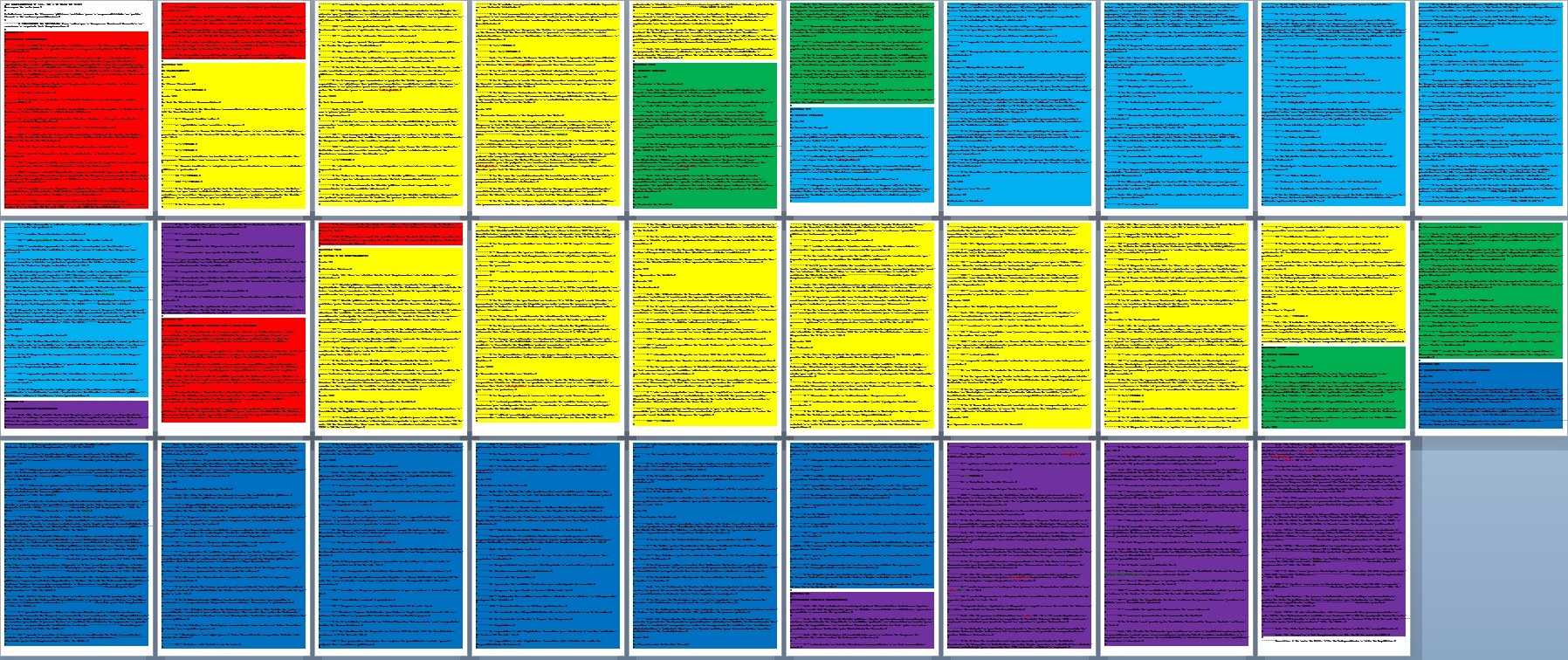 Dispos. Prelim.
Receita
Despesa
Planejamento
Trans. Volunt.
Dívida Pública
Gestão Patrimonial
Dest. Rec. Pub.
Transparência
Disposições Finais
LRF
LRF
CAPÍTULO IV  - DA DESPESA PÚBLICA
Seção I - Da Geração da Despesa
Subseção I - Da Despesa Obrigatória de Caráter Continuado
Seção II - Das Despesas com Pessoal
Subseção I - Definições e Limites
Subseção II - Do Controle da Despesa Total com Pessoal
Seção III - Das Despesas com a Seguridade Social
LRF
Art. 21. É nulo de pleno direito:
I - o ato que provoque aumento da despesa com pessoal e não atenda:
a) às exigências dos arts. 16 e 17 desta Lei Complementar e o disposto no inciso XIII do caput do art. 37 e no § 1º do art. 169 da Constituição Federal; e 
b) ao limite legal de comprometimento aplicado às despesas com pessoal inativo; 
II - o ato de que resulte aumento da despesa com pessoal nos 180 (cento e oitenta) dias anteriores ao final do mandato do titular de Poder ou órgão referido no art. 20; 
III - o ato de que resulte aumento da despesa com pessoal que preveja parcelas a serem implementadas em períodos posteriores ao final do mandato do titular de Poder ou órgão referido no art. 20;
LRF
Art. 21. [...]  IV - a aprovação, a edição ou a sanção, por Chefe do Poder Executivo, por Presidente e demais membros da Mesa ou órgão decisório equivalente do Poder Legislativo, por Presidente de Tribunal do Poder Judiciário e pelo Chefe do Ministério Público, da União e dos Estados, de norma legal contendo plano de alteração, reajuste e reestruturação de carreiras do setor público, ou a edição de ato, por esses agentes, para nomeação de aprovados em concurso público, quando: 
a) resultar em aumento da despesa com pessoal nos 180 (cento e oitenta) dias anteriores ao final do mandato do titular do Poder Executivo; ou
b) resultar em aumento da despesa com pessoal que preveja parcelas a serem implementadas em períodos posteriores ao final do mandato do titular do Poder Executivo. 
§ 1º As restrições de que tratam os incisos II, III e IV: 
I - devem ser aplicadas inclusive durante o período de recondução ou reeleição para o cargo de titular do Poder ou órgão autônomo; e
II - aplicam-se somente aos titulares ocupantes de cargo eletivo dos Poderes referidos no art. 20. 
§ 2º Para fins do disposto neste artigo, serão considerados atos de nomeação ou de provimento de cargo público aqueles referidos no § 1º do art. 169 da Constituição Federal ou aqueles que, de qualquer modo, acarretem a criação ou o aumento de despesa obrigatória.
Teto de Gastos
Art. 106. Fica instituído o Novo Regime Fiscal no âmbito dos Orçamentos Fiscal e da Seguridade Social da União, que vigorará por vinte exercícios financeiros, nos termos dos arts. 107 a 114 deste Ato das Disposições Constitucionais Transitórias.
Art. 107. Ficam estabelecidos, para cada exercício, limites individualizados para as despesas primárias:
I - do Poder Executivo;
II - do Supremo Tribunal Federal, do Superior Tribunal de Justiça, do Conselho Nacional de Justiça, da Justiça do Trabalho, da Justiça Federal, da Justiça Militar da União, da Justiça Eleitoral e da Justiça do Distrito Federal e Territórios, no âmbito do Poder Judiciário;
III - do Senado Federal, da Câmara dos Deputados e do Tribunal de Contas da União, no âmbito do Poder Legislativo;
IV - do Ministério Público da União e do Conselho Nacional do Ministério Público; e
V - da Defensoria Pública da União.
Taxonomia das Vantagens
Taxonomia das Vantagens
Interesses:
Orçamentário (o que contabiliza como Despesa Total de Pessoal)
Administrativo (o que contabiliza para o Teto Remuneratório do Funcionalismo)
Tributário Federal (o que recolhe imposto de renda)
Tributário Previdenciário (o que recolhe contribuição previdenciária)
Previdenciária (o que computa para a fixação de proventos)
Lei Complementar 173/2020
Art. 8º Na hipótese de que trata o art. 65 da Lei Complementar nº 101, de 4 de maio de 2000, a União, os Estados, o Distrito Federal e os Municípios afetados pela calamidade pública decorrente da pandemia da Covid-19 ficam proibidos, até 31 de dezembro de 2021, de:
I - conceder, a qualquer título, vantagem, aumento, reajuste ou adequação de remuneração a membros de Poder ou de órgão, servidores e empregados públicos e militares, exceto quando derivado de sentença judicial transitada em julgado ou de determinação legal anterior à calamidade pública;
II - criar cargo, emprego ou função que implique aumento de despesa;
III - alterar estrutura de carreira que implique aumento de despesa;
IV - admitir ou contratar pessoal, a qualquer título, ressalvadas as reposições de cargos de chefia, de direção e de assessoramento que não acarretem aumento de despesa, as reposições decorrentes de vacâncias de cargos efetivos ou vitalícios, as contratações temporárias de que trata o inciso IX do caput do art. 37 da Constituição Federal, as contratações de temporários para prestação de serviço militar e as contratações de alunos de órgãos de formação de militares;
V - realizar concurso público, exceto para as reposições de vacâncias previstas no inciso IV;
VI - criar ou majorar auxílios, vantagens, bônus, abonos, verbas de representação ou benefícios de qualquer natureza, inclusive os de cunho indenizatório, em favor de membros de Poder, do Ministério Público ou da Defensoria Pública e de servidores e empregados públicos e militares, ou ainda de seus dependentes, exceto quando derivado de sentença judicial transitada em julgado ou de determinação legal anterior à calamidade;
Lei Complementar 173/2020
Art. 8º [...]  VII - criar despesa obrigatória de caráter continuado, ressalvado o disposto nos §§ 1º e 2º;
VIII - adotar medida que implique reajuste de despesa obrigatória acima da variação da inflação medida pelo Índice Nacional de Preços ao Consumidor Amplo (IPCA), observada a preservação do poder aquisitivo referida no inciso IV do caput do art. 7º da Constituição Federal;
IX - contar esse tempo como de período aquisitivo necessário exclusivamente para a concessão de anuênios, triênios, quinquênios, licenças-prêmio e demais mecanismos equivalentes que aumentem a despesa com pessoal em decorrência da aquisição de determinado tempo de serviço, sem qualquer prejuízo para o tempo de efetivo exercício, aposentadoria, e quaisquer outros fins.
§ 1º O disposto nos incisos II, IV, VII e VIII do caput deste artigo não se aplica a medidas de combate à calamidade pública referida no caput cuja vigência e efeitos não ultrapassem a sua duração.
§ 2º O disposto no inciso VII do caput não se aplica em caso de prévia compensação mediante aumento de receita ou redução de despesa, observado que:
I - em se tratando de despesa obrigatória de caráter continuado, assim compreendida aquela que fixe para o ente a obrigação legal de sua execução por período superior a 2 (dois) exercícios, as medidas de compensação deverão ser permanentes; e
II - não implementada a prévia compensação, a lei ou o ato será ineficaz enquanto não regularizado o vício, sem prejuízo de eventual ação direta de inconstitucionalidade.
Lei Complementar 173/2020
Art. 8º  § 3º A lei de diretrizes orçamentárias e a lei orçamentária anual poderão conter dispositivos e autorizações que versem sobre as vedações previstas neste artigo, desde que seus efeitos somente sejam implementados após o fim do prazo fixado, sendo vedada qualquer cláusula de retroatividade.
§ 4º O disposto neste artigo não se aplica ao direito de opção assegurado na Lei nº 13.681, de 18 de junho de 2018, bem como aos respectivos atos de transposição e de enquadramento.
§ 5º O disposto no inciso VI do caput deste artigo não se aplica aos profissionais de saúde e de assistência social, desde que relacionado a medidas de combate à calamidade pública referida no caput cuja vigência e efeitos não ultrapassem a sua duração.
§ 7º O disposto nos incisos IV e V do caput deste artigo não se aplica aos cargos de direção e funções previstos nas Leis nos 13.634, de 20 de março de 2018, 13.635, de 20 de março de 2018, 13.637, de 20 de março de 2018, 13.651, de 11 de abril de 2018, e 13.856, de 8 de julho de 2019, e ao quadro permanente de que trata a Lei nº 12.550, de 15 de dezembro de 2011.
Lei Complementar 173/2020
Uma reflexão
Art. 8º Na hipótese de que trata o art. 65 da Lei Complementar nº 101, de 4 de maio de 2000, a União, os Estados, o Distrito Federal e os Municípios afetados pela calamidade pública decorrente da pandemia da Covid-19 ficam proibidos, até 31 de dezembro de 2021, de: [...] LC 173/2020

Art. 22. A verificação do cumprimento dos limites estabelecidos nos arts. 19 e 20 será realizada ao final de cada quadrimestre.
Parágrafo único. Se a despesa total com pessoal exceder a 95% (noventa e cinco por cento) do limite, são vedados ao Poder ou órgão referido no art. 20 que houver incorrido no excesso:
I - concessão de vantagem, aumento, reajuste ou adequação de remuneração a qualquer título, salvo os derivados de sentença judicial ou de determinação legal ou contratual, ressalvada a revisão prevista no inciso X do art. 37 da Constituição; [...] LRF

Art. 17. Considera-se obrigatória de caráter continuado a despesa corrente derivada de lei, medida provisória ou ato administrativo normativo que fixem para o ente a obrigação legal de sua execução por um período superior a dois exercícios.
§ 1º Os atos que criarem ou aumentarem despesa de que trata o caput deverão ser instruídos com a estimativa prevista no inciso I do art. 16 e demonstrar a origem dos recursos para seu custeio.
§ 6º O disposto no § 1º não se aplica às despesas destinadas ao serviço da dívida nem ao reajustamento de remuneração de pessoal de que trata o inciso X do art. 37 da Constituição.

Art. 37. [...] X - a remuneração dos servidores públicos e o subsídio de que trata o § 4º do art. 39 somente poderão ser fixados ou alterados por lei específica, observada a iniciativa privativa em cada caso, assegurada revisão geral anual, sempre na mesma data e sem distinção de índices;
ADI 6450
AÇÕES DIRETA DE INCONSTITUCIONALIDADE. LEI COMPLEMENTAR 173/2020. PROGRAMA FEDERATIVO DE ENFRENTAMENTO AO CORONAVÍRUS (COVID-19). ALTERAÇÕES NA LEI DE RESPONSABILIDADE FISCAL - LC 101/2000. PRELIMINARES. CONHECIMENTO PARCIAL DA ADI 6442. § 5º DO ART. 7º. NORMA DE EFICÁCIA EXAURIDA. MÉRITO. ARTS. 2º, § 6º; 7º E 8º. CONSTITUCIONALIDADE FORMAL DAS NORMAS. NORMAS GERAIS DE DIREITO FINANCEIRO E RESPONSABILIDADE FISCAL. COMPETÊNCIA LEGISLATIVA DA UNIÃO. CONSTITUCIONALIDADE MATERIAL. PRINCÍPIOS FEDERATIVO E DA SEPARAÇÃO DOS PODERES. PADRÕES DE PRUDÊNCIA FISCAL. MECANISMOS DE SOLIDARIEDADE FEDERATIVA FISCAL. ENFRENTAMENTO DE CRISE SANITÁRIA E FISCAL DECORRENTES DA PANDEMIA. COMPETÊNCIA BASEADA NO ART. 169 DA CONSTITUIÇÃO FEDERAL. AUSÊNCIA DE VIOLAÇÃO AOS PRINCÍPIOS DA EFICIÊNCIA, DA IRREDUTIBILIDADE DE VENCIMENTOS, DA PROPORCIONALIDADE, DA VEDAÇÃO AO RETROCESSO. DEVIDO PROCESSO LEGAL. RENÚNCIA DE DEMANDA JUDICIAL. NORMA DE CARÁTER FACULTATIVO. COMPETÊNCIA DO SUPREMO TRIBUNAL FEDERAL PARA DIRIMIR CONFLITOS FEDERATIVOS. IMPROCEDÊNCIA.
ADI 6450
4. O art. 7º, primeira parte, da LC 173/2020, reforça a necessidade de uma gestão fiscal transparente e planejada, impedindo que atos que atentem contra a responsabilidade fiscal sejam transferidas para o próximo gestor, principalmente quando em jogo despesas com pessoal. A norma, assim, não representa afronta ao pacto federativo, uma vez que diz respeito a tema relativo à prudência fiscal aplicada a todos os entes da federação.
5. Quanto à alteração do art. 65 da LRF, o art. 7º da LC 173/2020 nada mais fez do que possibilitar uma flexibilização temporária das amarras fiscais impostas pela LRF em caso de enfrentamento de calamidade pública reconhecida pelo Congresso Nacional.
6. A norma do art. 8º da LC 173/2020 estabeleceu diversas proibições temporárias direcionadas a todos os entes públicos, em sua maioria ligadas diretamente ao aumento de despesas com pessoal. Nesse sentido, a norma impugnada traz medidas de contenção de gastos com funcionalismo, destinadas a impedir novos dispêndios, congelando-se o crescimento vegetativo dos existentes, permitindo, assim, o direcionamento de esforços para políticas públicas de enfrentamento da calamidade pública decorrente da pandemia da COVID-19.
7. Os arts. 7º e 8º da LC 173/2020 pretendem, a um só tempo, evitar que a irresponsabilidade fiscal do ente federativo, por incompetência ou populismo, seja sustentada e compensada pela União, em detrimento dos demais entes federativos. A previsão de contenção de gastos com o aumento de despesas obrigatórias com pessoal, principalmente no cenário de enfrentamento de uma pandemia, é absolutamente consentânea com as normas da Constituição Federal e com o fortalecimento do federalismo fiscal responsável.
8. As providências estabelecidas nos arts. 7º e 8º da LC 173/2020 versam sobre normas de direito financeiro, cujo objetivo é permitir que os entes federados empreguem esforços orçamentários para o enfrentamento da pandemia e impedir o aumento de despesas ao fim do mandato do gestor público, pelo que se mostra compatível com o art. 169 da Constituição Federal. Não há redução do valor da remuneração dos servidores públicos, uma vez que apenas proibiu-se, temporariamente, o aumento de despesas com pessoal para possibilitar que os entes federados enfrentem as crises decorrentes da pandemia de COVID-19, buscando sempre a manutenção do equilíbrio fiscal.
RCL 48.538
Dessa forma, a decisão reclamada concluiu que mesmo com a edição da LC 173/2020, inexistiria vedação da concessão da revisão geral anual ao funcionalismo, sendo que a Consulta prolatada pela Corte de Contas, possui natureza vinculante a todos os entes jurisdicionados do Estado do Paraná, acarretando eventualmente até mesmo aplicação de sanções aos gestores que não a observarem.
“Adentrando especificamente ao primeiro questionamento, no que tange a concessão de revisão geral anual, deve ser destacado que o texto do inciso I do art. 8º da LC 173/20 não a proíbe, uma vez que não podem ser confundidos os institutos de “reajuste” e “revisão”.”
RCL 48.538
Dessa forma, a decisão reclamada concluiu que mesmo com a edição da LC 173/2020, inexistiria vedação da concessão da revisão geral anual ao funcionalismo, sendo que a Consulta prolatada pela Corte de Contas, possui natureza vinculante a todos os entes jurisdicionados do Estado do Paraná, acarretando eventualmente até mesmo aplicação de sanções aos gestores que não a observarem.
RCL 48.538
Dessa forma, a decisão reclamada concluiu que mesmo com a edição da LC 173/2020, inexistiria vedação da concessão da revisão geral anual ao funcionalismo, sendo que a Consulta prolatada pela Corte de Contas, possui natureza vinculante a todos os entes jurisdicionados do Estado do Paraná, acarretando eventualmente até mesmo aplicação de sanções aos gestores que não a observarem.
“Adentrando especificamente ao primeiro questionamento, no que tange a concessão de revisão geral anual, deve ser destacado que o texto do inciso I do art. 8º da LC 173/20 não a proíbe, uma vez que não podem ser confundidos os institutos de “reajuste” e “revisão”.”
SL 1.423
Trata-se de suspensão de liminar ajuizada pelo Ministério Público do Estado de São Paulo, visando a sustar os efeitos de decisão proferida no agravo interno na ação direta de inconstitucionalidade nº 2128860-87.2020.8.26.0000/50000, no âmbito do Tribunal de Justiça do Estado de São Paulo, concessiva de liminar para que as disposições do Ato Normativo nº 01/2020 (dispondo sobre as limitações com gasto de pessoal impostas pela Lei Complementar nº 173/2020, editado conjuntamente pelo Tribunal de Justiça, Tribunal de Contas e Ministério Público daquela unidade da federação) não impeçam a aquisição dos direitos decorrentes do adicional por tempo de serviço e da licença-prêmio, mantida a suspensão do pagamento e da fruição de tais benefícios durante o período de 27 de maio de 2020 a 31 de dezembro de 2021.
SL 1.423
SUSPENSÃO DE LIMINAR. DIREITO FINANCEIRO. SERVIDORES PÚBLICOS. DECISÃO EM AÇÃO DIRETA DE INCONSTITUCIONALIDADE. LC Nº 173/2020. ALEGAÇÃO DE RISCO À ORDEM E À ECONOMIA PÚBLICAS. INOCORRÊNCIA. AUSÊNCIA DE EFEITOS FINANCEIROS IMEDIATOS. SUSPENSÃO DO PAGAMENTO E FRUIÇÃO DE BENEFÍCIOS. APARATO ADMINISTRATIVO DE GESTÃO DE RECURSOS HUMANOS JÁ EXISTENTE. ESTREITO ÂMBITO DE COGNIÇÃO DOS INCIDENTES DE CONTRACAUTELA. PEDIDO DE SUSPENSÃO QUE SE JULGA IMPROCEDENTE.
RCL 48.160
Trata-se de reclamação, com pedido liminar, ajuizada pelo Estado de São Paulo em face de acórdão proferido pela Turma da Fazenda do Colégio Recursal de Araçatuba (Autos nº 1005278-14.2020.8.26.0438). No julgamento de recurso inominado, o órgão reclamado, conferindo interpretação ao art. 8º, IX, da Lei Complementar nº 173 de 2020, determinou a suspensão do pagamento de adicionais temporais (anuênios, triênios e quinquênios) e da fruição de licença-prêmio entre 27 de maio de 2020 e 31 de dezembro de 2021, mantendo, no entanto, a sentença no que se refere à continuidade do cômputo do tempo de serviço, para os devidos fins, neste período.
RCL 48.160
Como se vê, o órgão reclamado acabou por realizar interpretação conforme a Constituição de norma já declarada constitucional pelo Supremo Tribunal Federal, conferindo-lhe sentido que, aparentemente, confronta com a essência do decidido nos paradigmas invocados. O próprio relator das ADIs 6.442, 6.447, 6.450 e 6.525, Min. Alexandre de Moraes, reconheceu a ofensa ao apreciar idêntica decisão do TJSP nos autos das Rcls 48.158 e Rcl 48.157
...
Diante do exposto, com base do art. 932, II, do CPC/2015, defiro o pedido liminar, para suspender o andamento do Processo nº 1005278-14.2020.8.26.0438, até o julgamento definitivo da presente reclamação.
LC 178/2020
Art. 18. Para os efeitos desta Lei Complementar, entende-se como despesa total com pessoal: o somatório dos gastos do ente da Federação com os ativos, os inativos e os pensionistas, relativos a mandatos eletivos, cargos, funções ou empregos, civis, militares e de membros de Poder, com quaisquer espécies remuneratórias, tais como vencimentos e vantagens, fixas e variáveis, subsídios, proventos da aposentadoria, reformas e pensões, inclusive adicionais, gratificações, horas extras e vantagens pessoais de qualquer natureza, bem como encargos sociais e contribuições recolhidas pelo ente às entidades de previdência.
LC 178/2020
Art. 2º Para os efeitos desta Lei Complementar, entende-se como:
IV - receita corrente líquida: somatório das receitas tributárias, de contribuições, patrimoniais, industriais, agropecuárias, de serviços, transferências correntes e outras receitas também correntes, deduzidos:
a) na União, os valores transferidos aos Estados e Municípios por determinação constitucional ou legal, e as contribuições mencionadas na alínea a do inciso I e no inciso II do art. 195, e no art. 239 da Constituição;
b) nos Estados, as parcelas entregues aos Municípios por determinação constitucional;
c) na União, nos Estados e nos Municípios, a contribuição dos servidores para o custeio do seu sistema de previdência e assistência social e as receitas provenientes da compensação financeira citada no § 9º do art. 201 da Constituição.
LC 178/2020
Art. 19. [...] § 1º Na verificação do atendimento dos limites definidos neste artigo, não serão computadas as despesas:
VI - com inativos, ainda que por intermédio de fundo específico, custeadas por recursos provenientes:
a) da arrecadação de contribuições dos segurados;
b) da compensação financeira de que trata o § 9º do art. 201 da Constituição;
c) das demais receitas diretamente arrecadadas por fundo vinculado a tal finalidade, inclusive o produto da alienação de bens, direitos e ativos, bem como seu superávit financeiro.
LC 178/2020
Art. 19. [...] § 1º Na verificação do atendimento dos limites definidos neste artigo, não serão computadas as despesas:
VI - com inativos e pensionistas, ainda que pagas por intermédio de unidade gestora única ou fundo previsto no art. 249 da Constituição Federal, quanto à parcela custeada por recursos provenientes:
a) da arrecadação de contribuições dos segurados;
b) da compensação financeira de que trata o § 9º do art. 201 da Constituição;
c) de transferências destinadas a promover o equilíbrio atuarial do regime de previdência, na forma definida pelo órgão do Poder Executivo federal responsável pela orientação, pela supervisão e pelo acompanhamento dos regimes próprios de previdência social dos servidores públicos.
Município com RCL = 100
Somatório de rubricas que integram a base de contribuição previdenciária	  	35,00 
Somatório de rubricas que não integram a base de contribuição previdenciária	 13,00 
Contribuição laboral	 								  4,90 
Contribuição patronal	 								  4,90 
Aportes capitalização RPPS	 							20,00 
Outras rubricas orçamentárias	 							27,10 
Receita de compensação previdenciária						  1,00 
SOMATÓRIO									            105,90
Município com RCL = 100
Superávit investimentos	 				  1,00 
Superávit alienação de bens, direitos e ativos	       -   
Receita Compensação previdenciária	 	  1,00 
Contribuição laboral	 					  4,90 
Contribuição patronal	 					  4,90 
Aportes Capitalização RPPS	 			20,00 
(folha do RPPS)	 						(31,80)
Município com RCL = 100
Gasto total com ativos, inativos e pensionistas (sem investimentos e COMPREV)	 72,90 
Gasto total com ativos, inativos e pensionistas (com investimentos e COMPREV)	 70,90 
Despesa Total com Pessoal	 52,90 
Limite 60% (prudencial 57%) (alerta 54%)
Município com RCL = 100
Somatório de rubricas que integram a base de contribuição previdenciária	  	35,00 
Somatório de rubricas que não integram a base de contribuição previdenciária	 13,00 
Contribuição laboral	 								  4,90 
Contribuição patronal	 								  9,80 
Alíquota suplementar	 								15,10 
Outras rubricas orçamentárias	 							27,10 
Receita de compensação previdenciária						  1,00 
SOMATÓRIO									            105,90 

Despesa total com pessoal = 72,9